TOÁN
Bảng nhân 9, bảng chia 9
                       (Tiết 3)
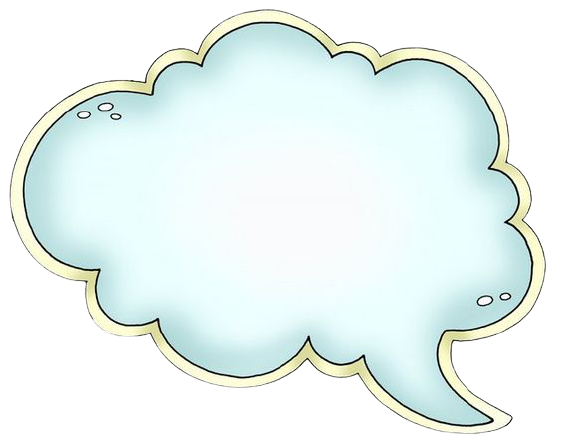 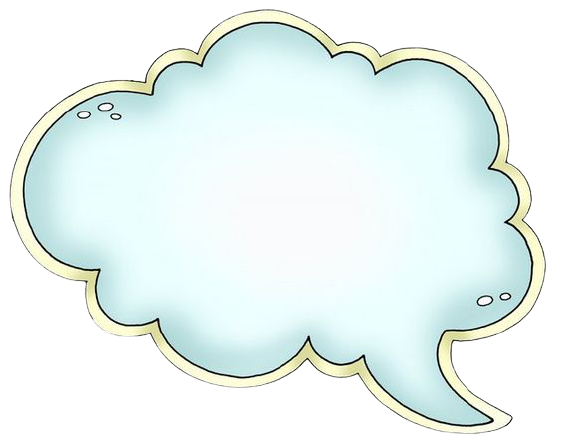 Tớ cần hai củ cà rốt để chuẩn bị bữa tối. Các bạn giúp tớ nhé!
KHỞI ĐỘNG
Xin chào các bạn!
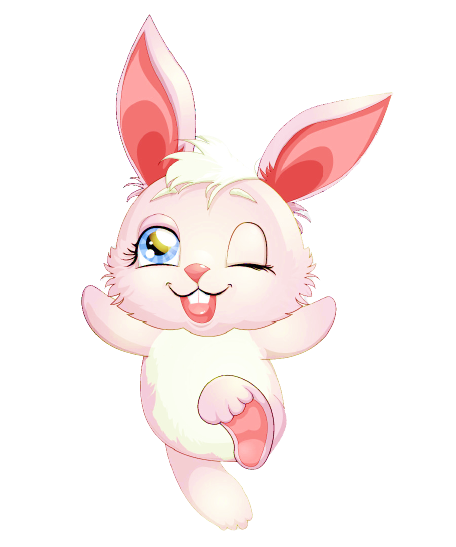 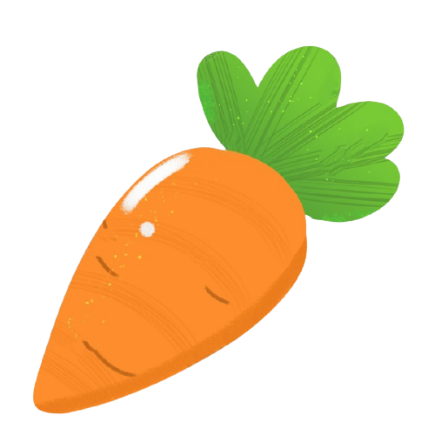 9 x 7 = ?
A
C
D
B
54
81
72
63
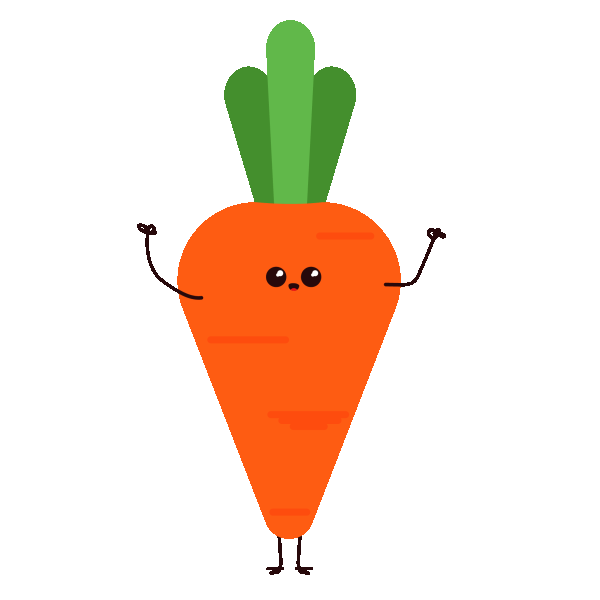 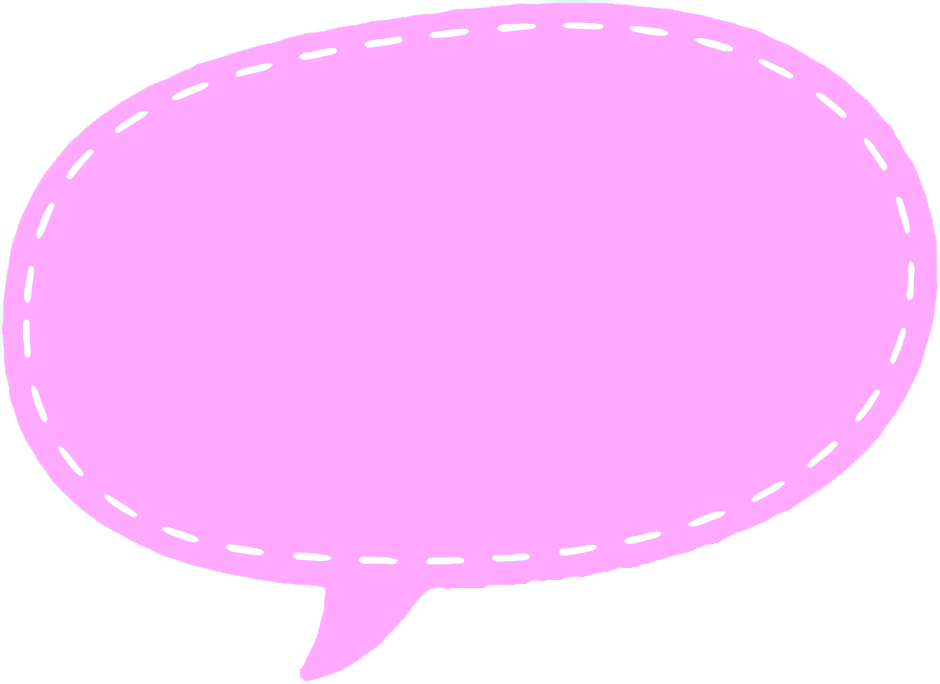 Hoan hô
Các bạn thật giỏi!
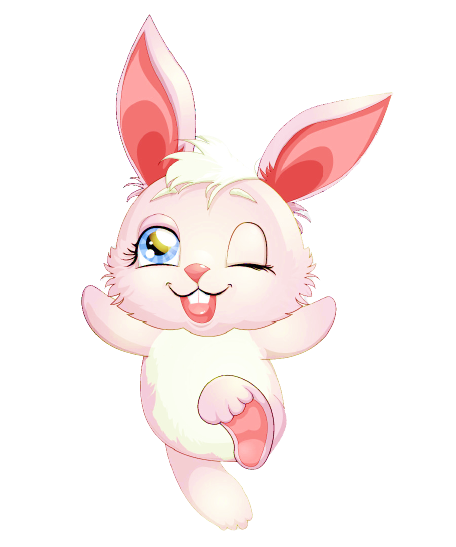 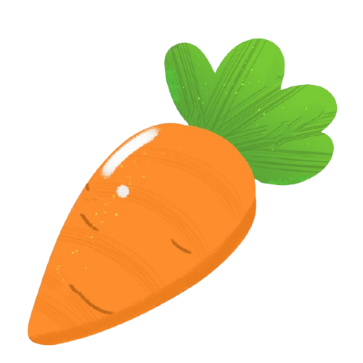 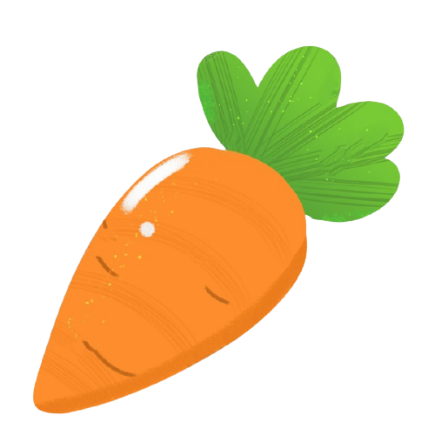 90 : 9 = ?
A
C
D
B
9
10
8
7
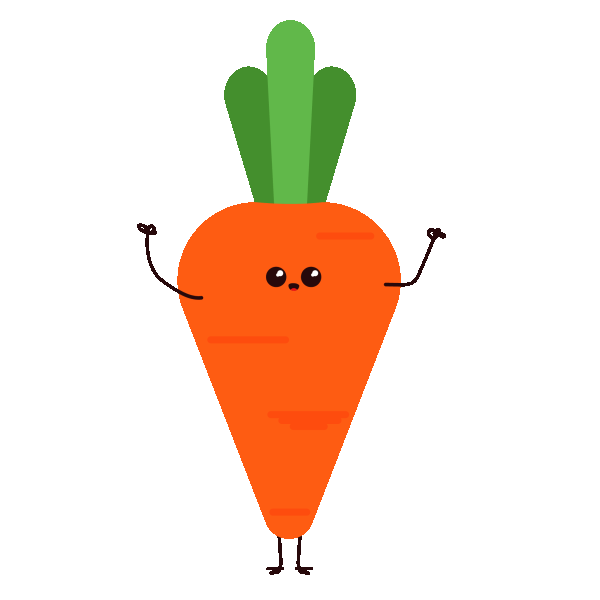 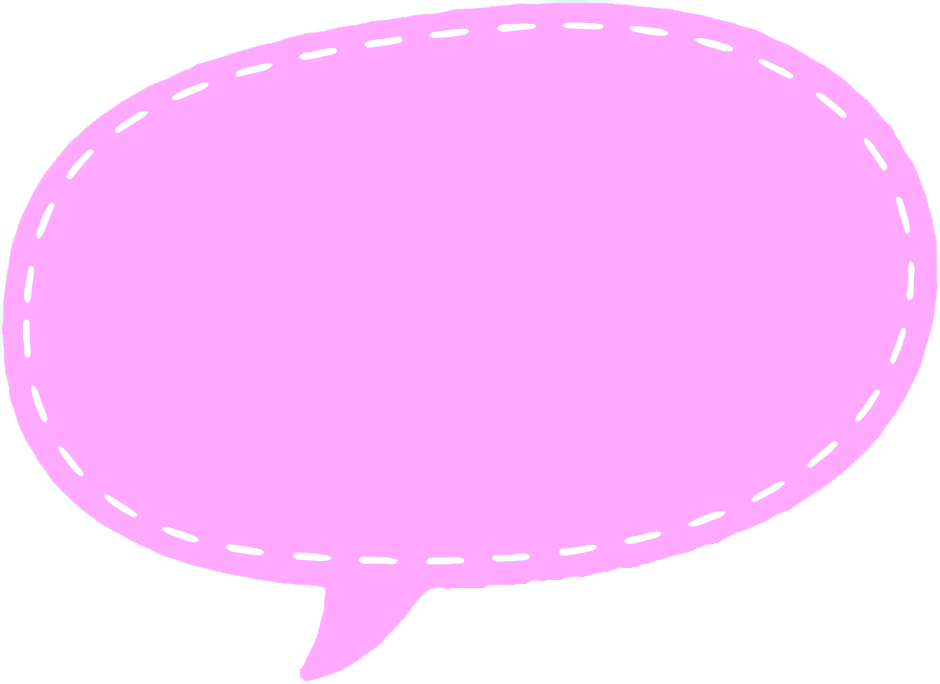 Các bạn thật giỏi!
Tớ cảm ơn các bạn rất nhiều!
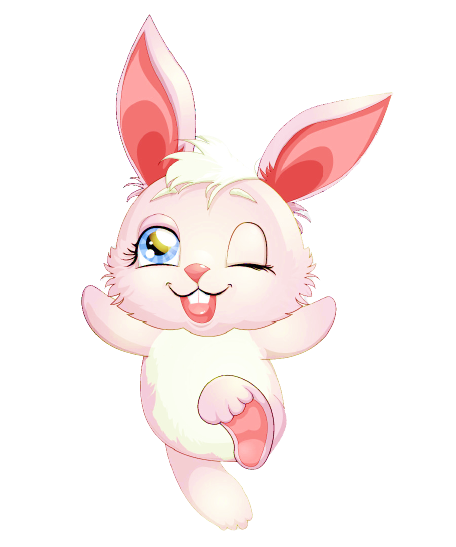 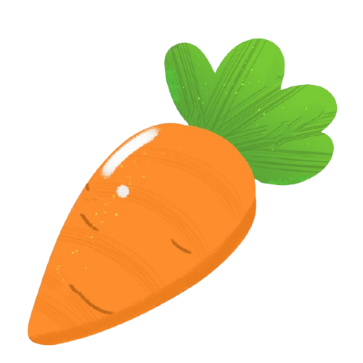 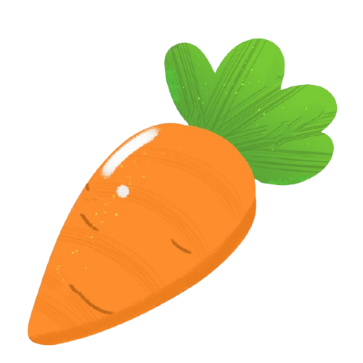 1. a) Giới thiệu bảng nhân, chia
Mẫu 4 x 3 = ?
Từ số 4 ở cột 1 theo chiều mũi tên dóng sang phải
Từ số 3 ở hàng 1 theo chiều mũi tên dóng xuống
Hai mũi tên gặp nhau ở số 12
Ta có 4 x 3 = 12
Mẫu 42 : 6 = ?
Từ số 6 ở cột 1 theo chiều mũi tên dóng sang phải đến số 42
Từ số 42 theo chiều mũi tên dóng lên hàng 1 gặp số 7
Ta có 42 : 6 = 7
b) Dựa vào bảng nhân, chia hãy tính:
4 x 6          7 x 8            15 : 3           40 : 5
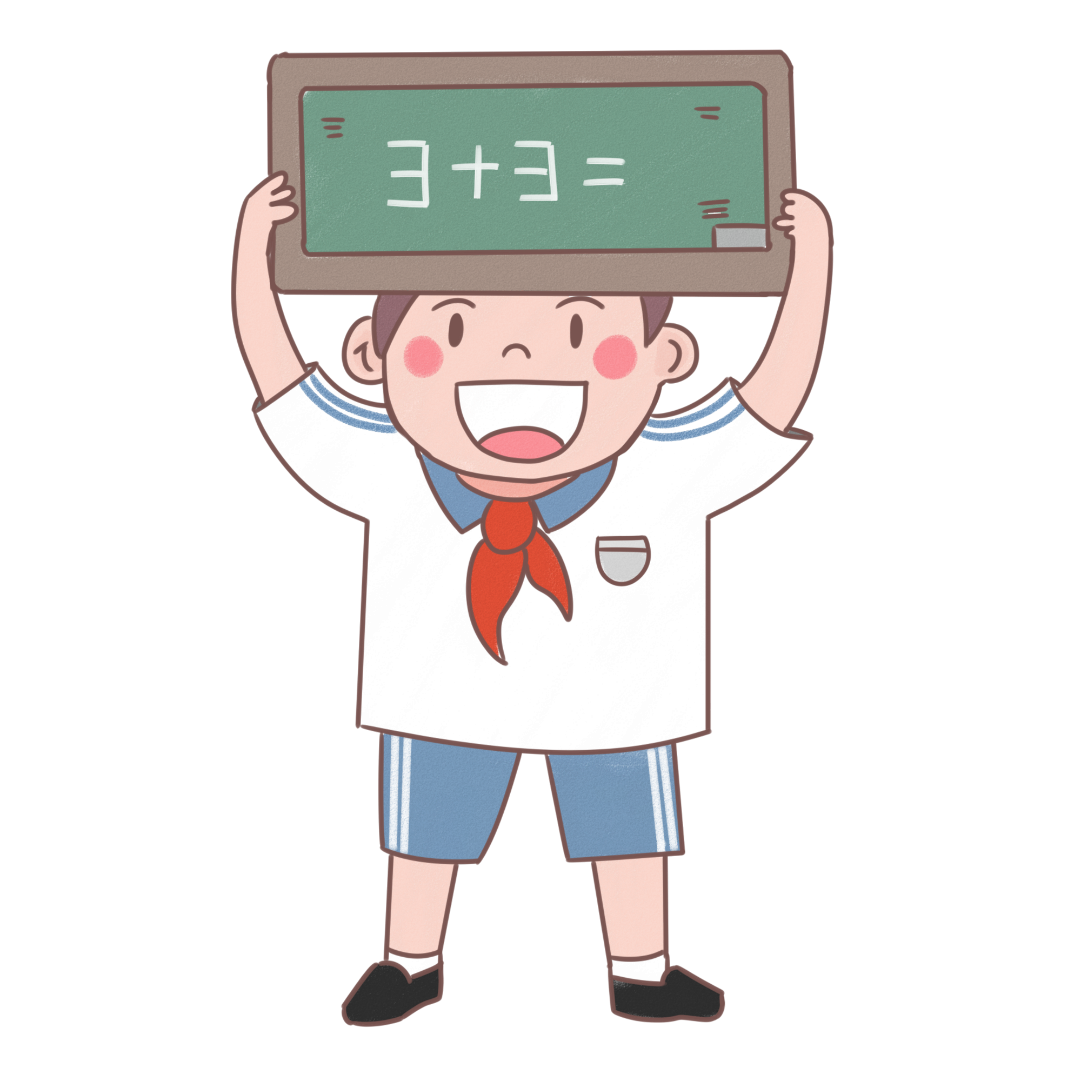 Bảng con
4 x 6 = 24        7 x 8 = 56       15 : 3 = 5        40 : 5 = 8
[Speaker Notes: Sau khi hiện kết quả, thầy cô click vào hộp quá nhận thưởng. Chọn Quay về trờ lại 3 hộp quà]
Số
2
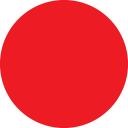 a)
56
45
Số
2
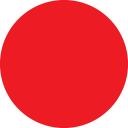 b)
6
7
3. Mỗi túi có 9 quả cam. Hỏi 4 túi như vậy có bao nhiêu quả cam?
Bài giải
Số quả cam 4 túi như vậy có là:
9 x 4 = 36 (quả)
                  Đáp số: 36 quả
4. Tìm hai số lớn hơn 1 và có tích là 18
Ta có: 18 = 2 x 9 = 3 x 6
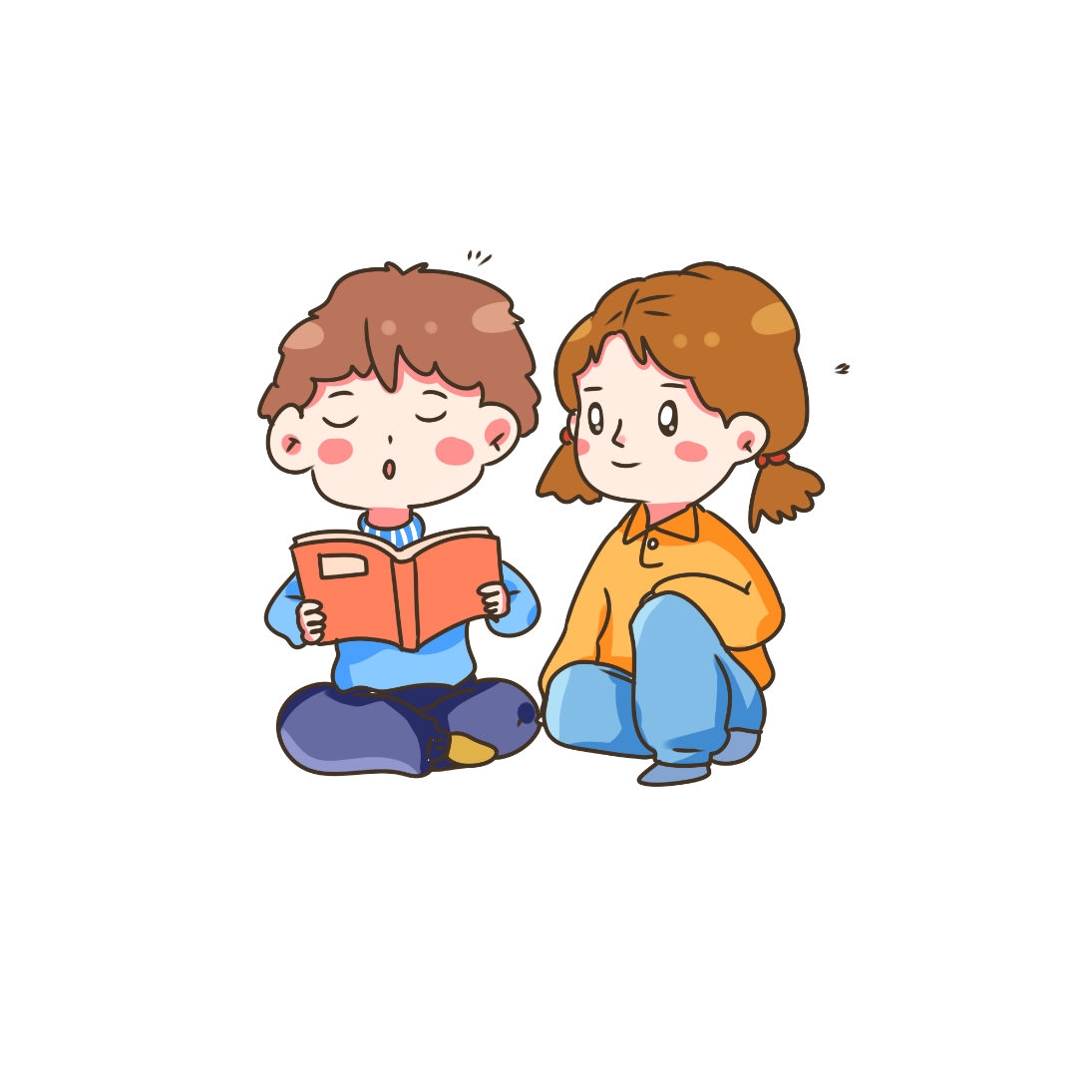 Nhóm đôi
Vậy hai số lớn hơn 1 và có tích là 18 là 2 và 9 hoặc 3 và 6
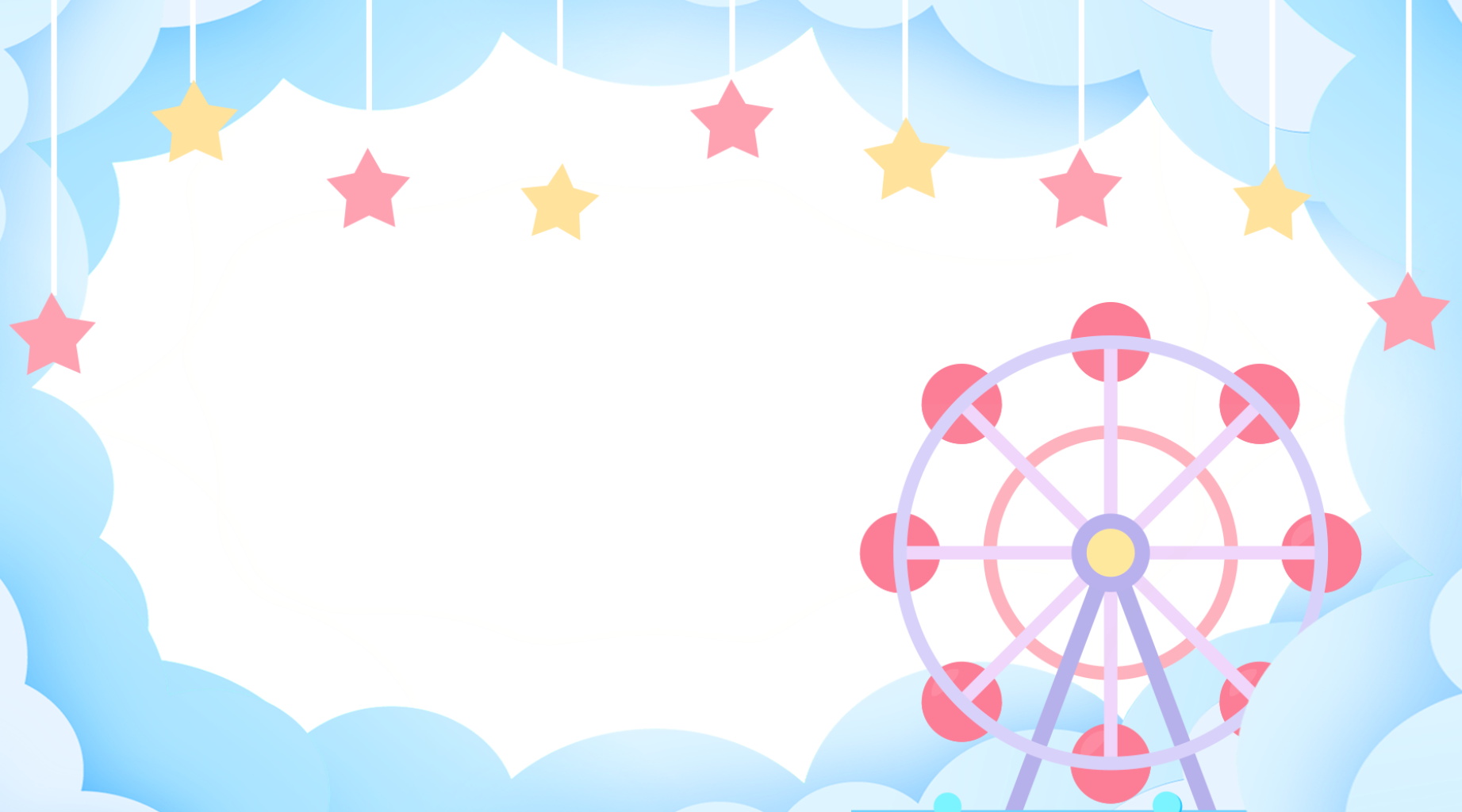 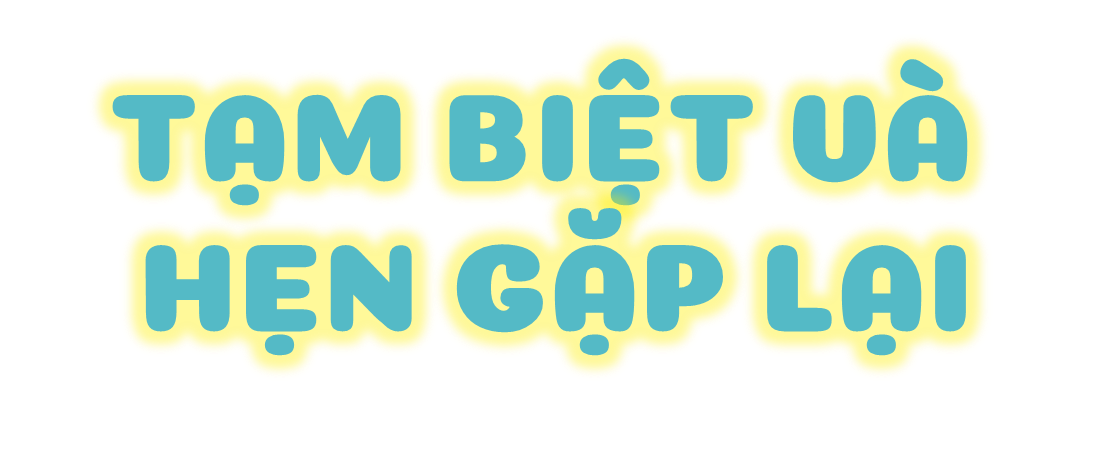 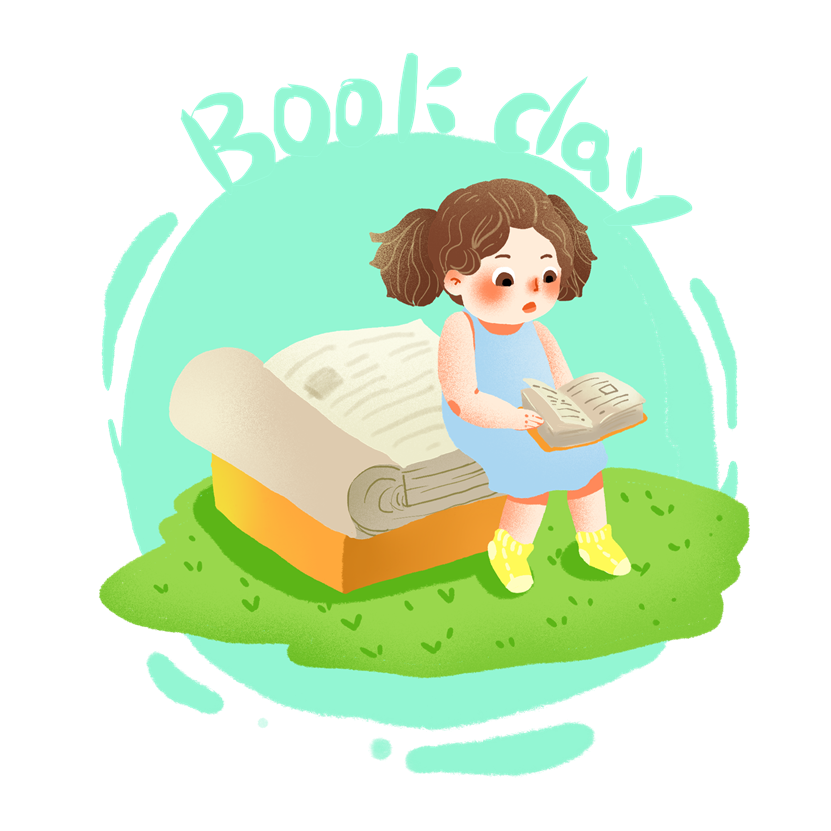